ΑΠΌ ΤΟ ΚΥΤΤΑΡΟ ΣΤΟΝ ΟΡΓΑΝΙΣΜΟ
ΚΥΤΤΑΡΑ ΚΑΙ ΙΣΤΟΙ
ΕΡΕΙΣΤΙΚΟΣ ΙΣΤΟΣ
Αποτελείται από κύτταρα που βρίσκονται μέσα σε άφθονη μεσοκυττάρια ουσία. 
Η μεσοκυττάρια ουσία μπορεί να περιέχει: κολλαγόνο-> αντοχή και ελαστικότητα Ελαστίνη -> επιπλέον ελαστικότητα.
Ρόλος: Συνδέει δομές μεταξύ τους
προσφέρει στήριξη και προστασία.

Διακρίνεται σε:
Συνδετικό
Χόνδρινο
Οστίτη
Αίμα
ΣΥΝΔΕΤΙΚΟΣ ΙΣΤΟΣ
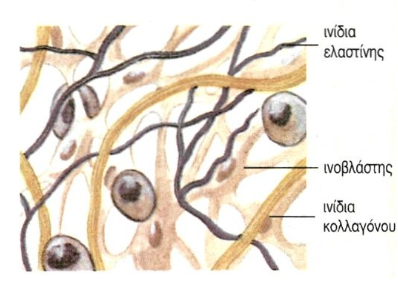 Διακρίνεται σε χαλαρό και πυκνό
Χαλαρός συνδετικός ιστός: κυρίως στο δέρμα
Μεσοκυττάρια ουσία: ίνες κολλαγόνου και ελαστίνης.
Λιπώδης ιστός: ειδικός τύπος χαλαρού συνδετικού 
όπου αποθηκεύεται λίπος

Πυκνός συνδετικός ιστός: στους συνδέσμους των αρθρώσεων και στους τένοντες που συνδέουν σκελετικούς μύες με οστά.
Μεσοκυττάρια ουσία: ίνες κολλαγόνου σε δεσμίδες
ΧΟΝΔΡΙΝΟΣ ΙΣΤΟΣ
Στερεός και συγχρόνως εύκαμπτος
Κύτταρα: χονδροβλάστες μέσα σε κοιλότητες μεσοκυττάριας ουσίας
Συναντώνται: 
Αρθρικούς χόνδρους
Πτερύγιο αυτιού
Μεσοσπονδύλιους δίσκους
κτλ
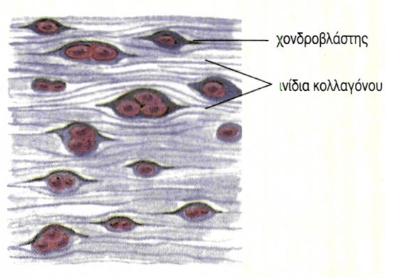 ΟΣΤΙΤΗΣ ΙΣΤΟΣ
Εξαιρετικά σκληρή μεσοκυττάρια ουσία με άλατα και ινίδια κολλαγόνου
Οστεοκύτταρα
Συναντάται στα οστά
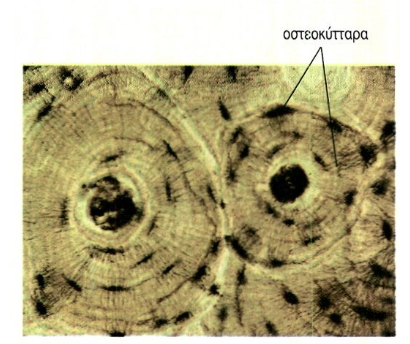 ΑΙΜΑ
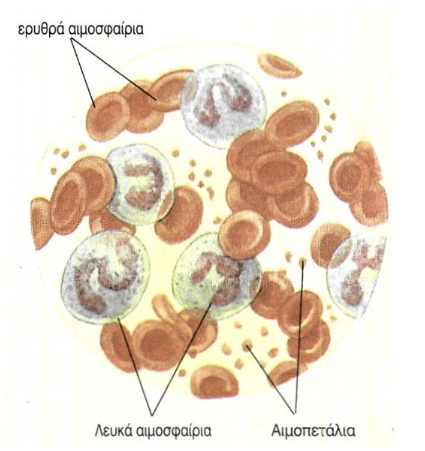 Ιδιαίτερος τύπος συνδετικού ιστού
Τρία είδη κυττάρων: 
Ερυθρά αιμοσφαίρια -> μεταφορά οξυγόνου
Λευκά αιμοσφαίρια -> συμβάλλουν στην άμυνα του οργανισμού
Αιμοπετάλια-> συμμετέχουν στην πήξη του αίματος.
Μεσοκυττάρια ουσία: Το πλάσμα το αίματος που είναι υγρό.